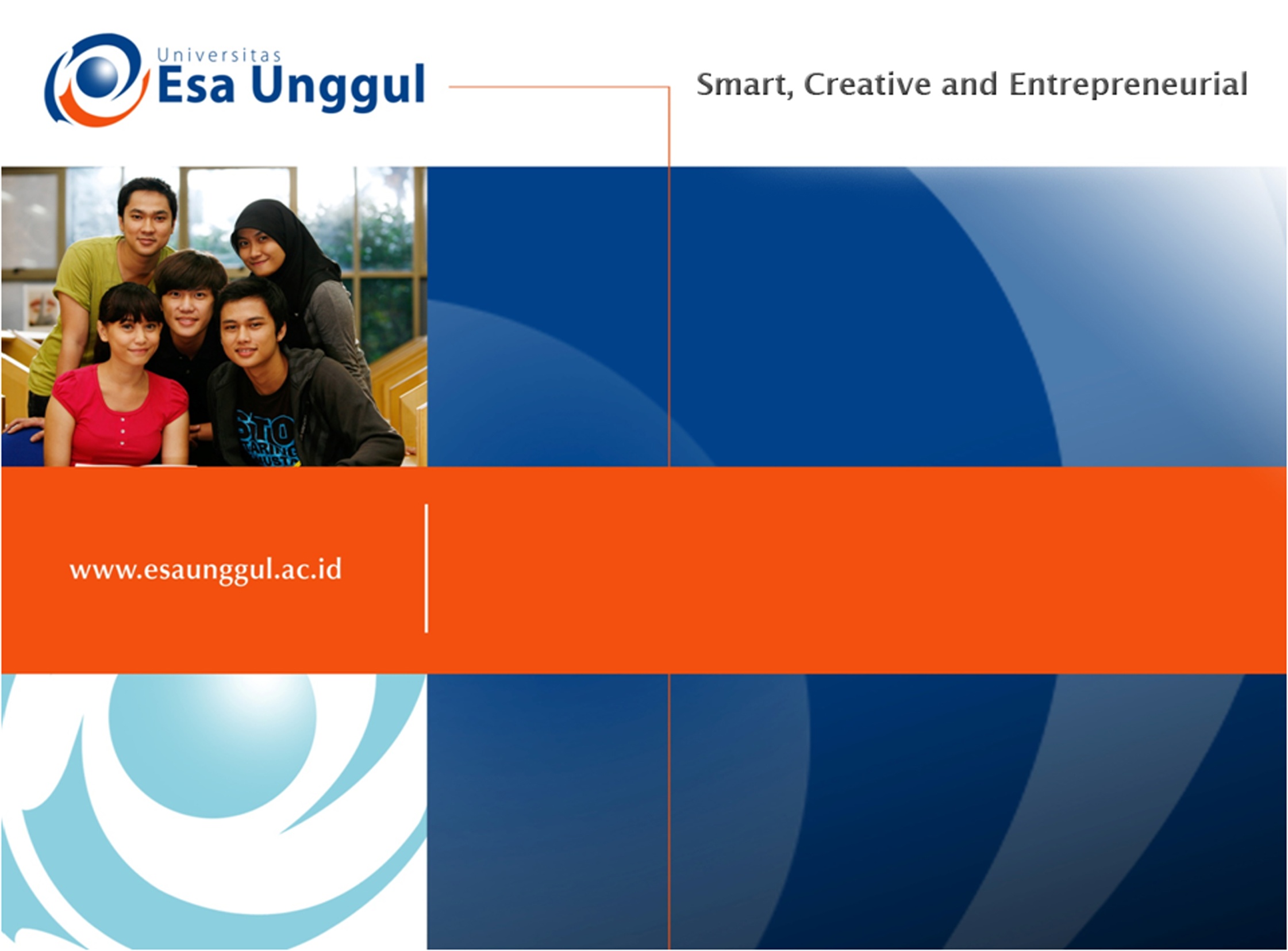 ILMU DASAR KEPERAWATAN 1
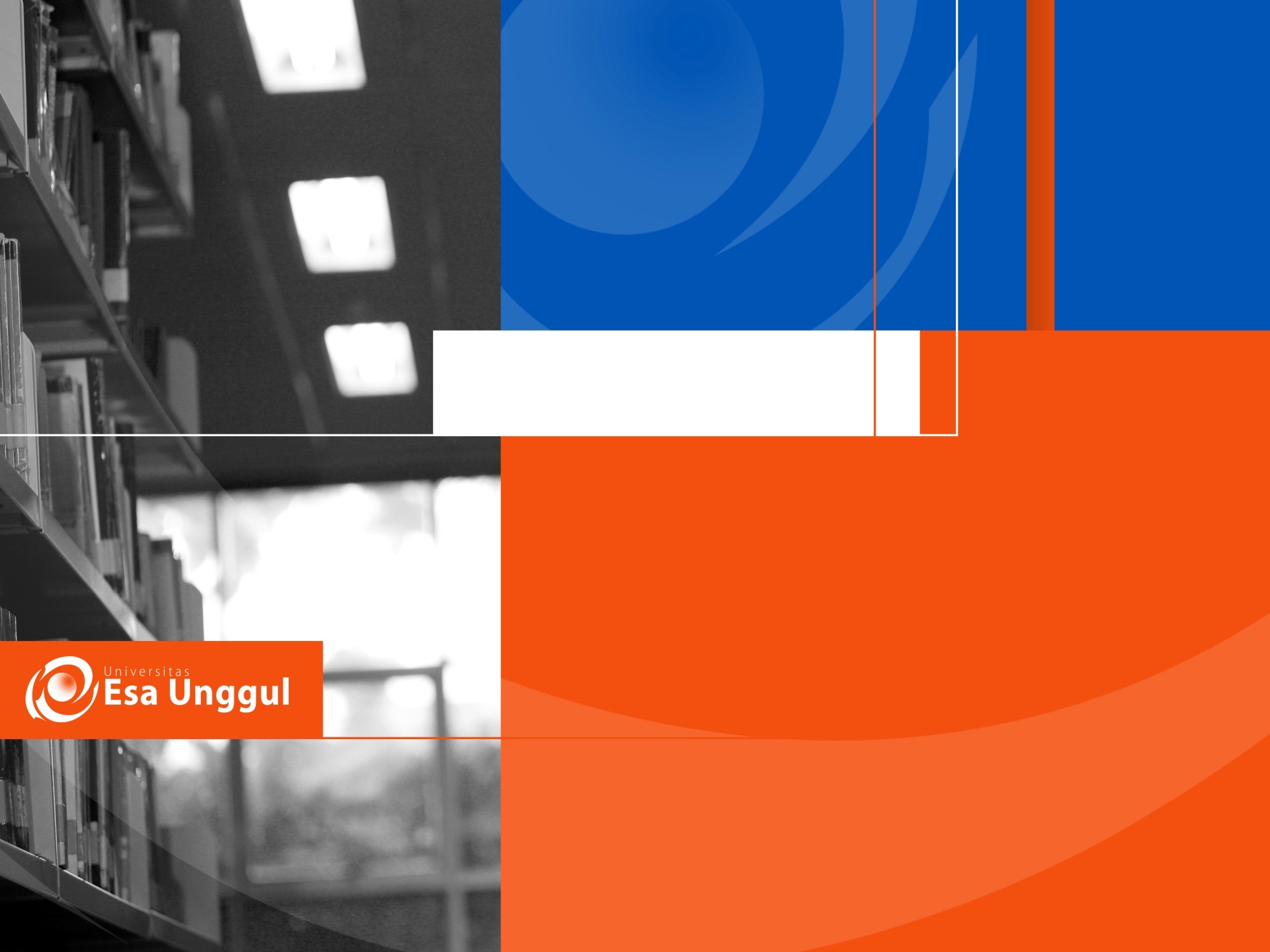 Materi Sebelum UTS
01. Sel sebagai unit Fungsional Terkecil
02. Komunikasi Sel dan Homeostasis
03. Pembelahan Sel
04. Proses Embriogenesis
05. Proses Organogenesis
06. Berbagai Jaringan Pembentuk Tubuh
07. Hormon
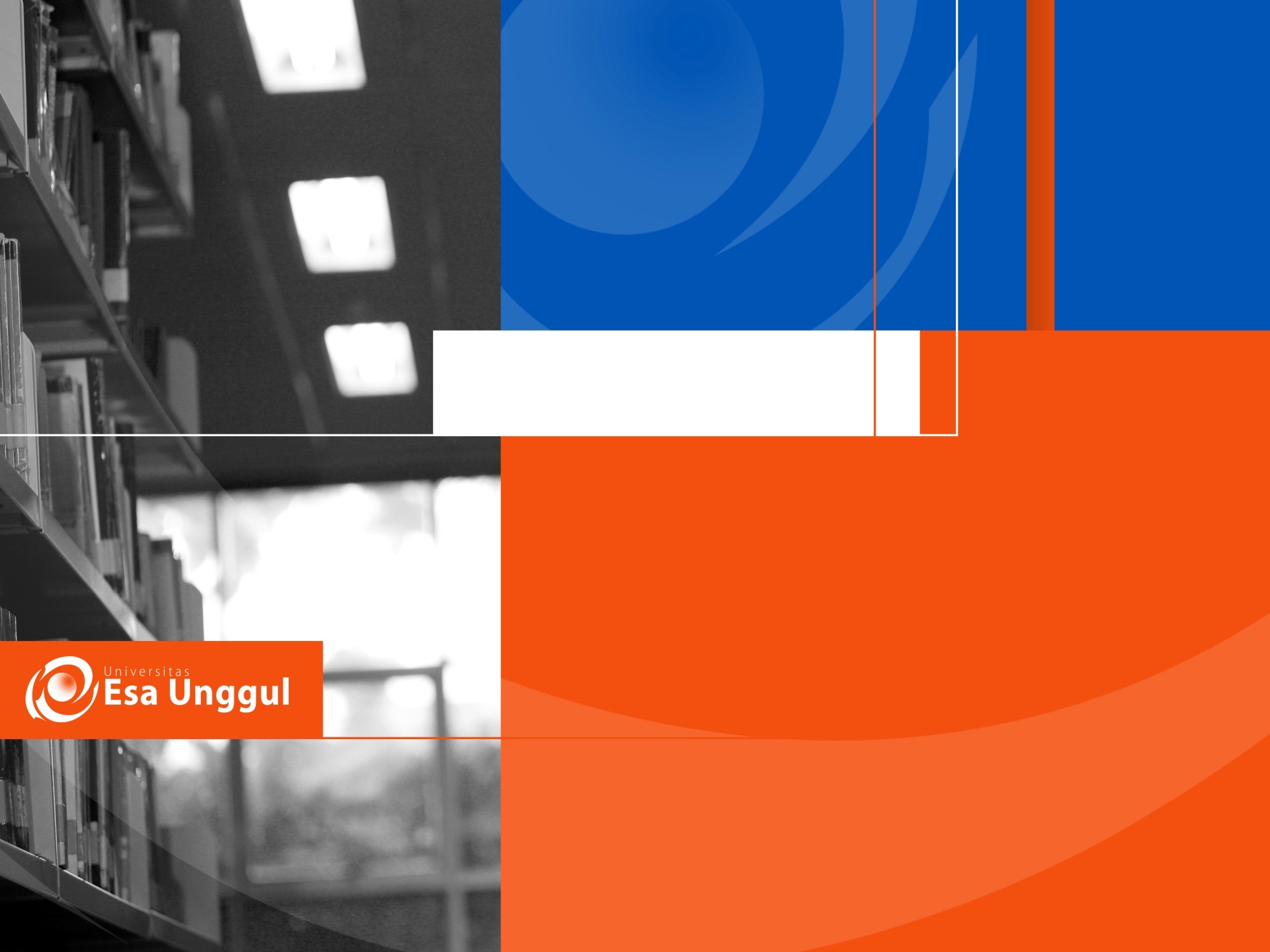 Materi Setelah UTS
08. Proses Metabolisme Secara Kimiawi
09. Mekanisme Aliran Elektron
10. Patologi Dasar
11. Immunopatologi
12. Mikrobiologi Dasar
13. Penyakit Turunan dan Penyakit Infeksi
14. Peranan Bioteknologi dalam Bidang 	 	Kesehatan
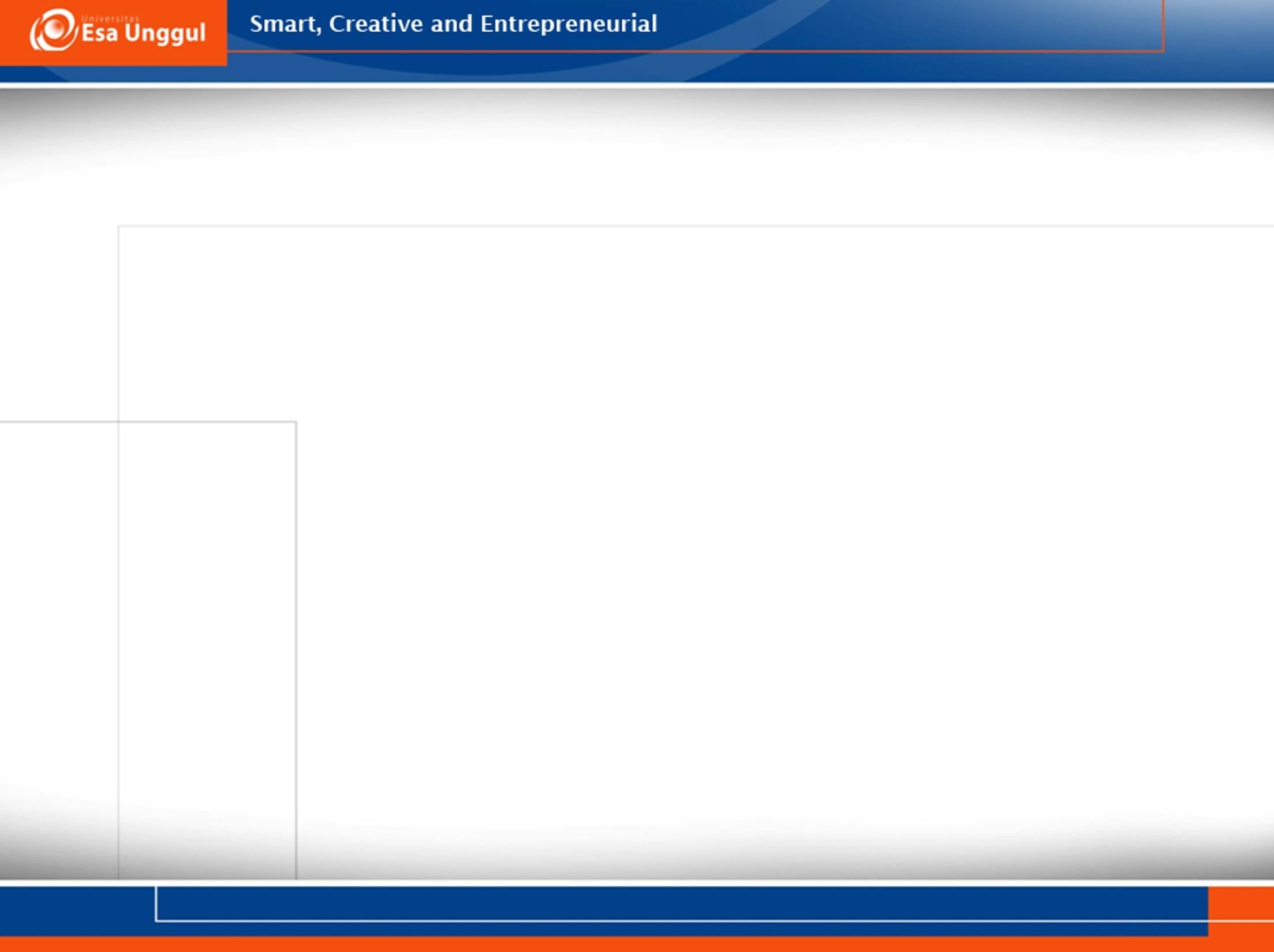 Bahan referensi
Brooks. G, J.Butel & S. Morse. 2005. Mikrobiologi Kedokteran. Terj. Penerbit Salemba, Jakarta.  
Murray.R.K, 2007. Granner D & Rodwell, F. Biokimia Harper. Ed ke 27. Penerbit Buku Kedokteran, Jakarta.
Novianti, T. 2009. Biologi Dasar untuk Ilmu Keperawatan. Universitas Esa Unggul Press, Jakarta: 150 hlm.
Pearce, E. 2009. Anatomi Fisiologi Untuk Paramedis. Terj. Gramedia, Jakarta.
Beberapa buku ajar yang ada di perpustakaan
Sumber pembelajaran di website
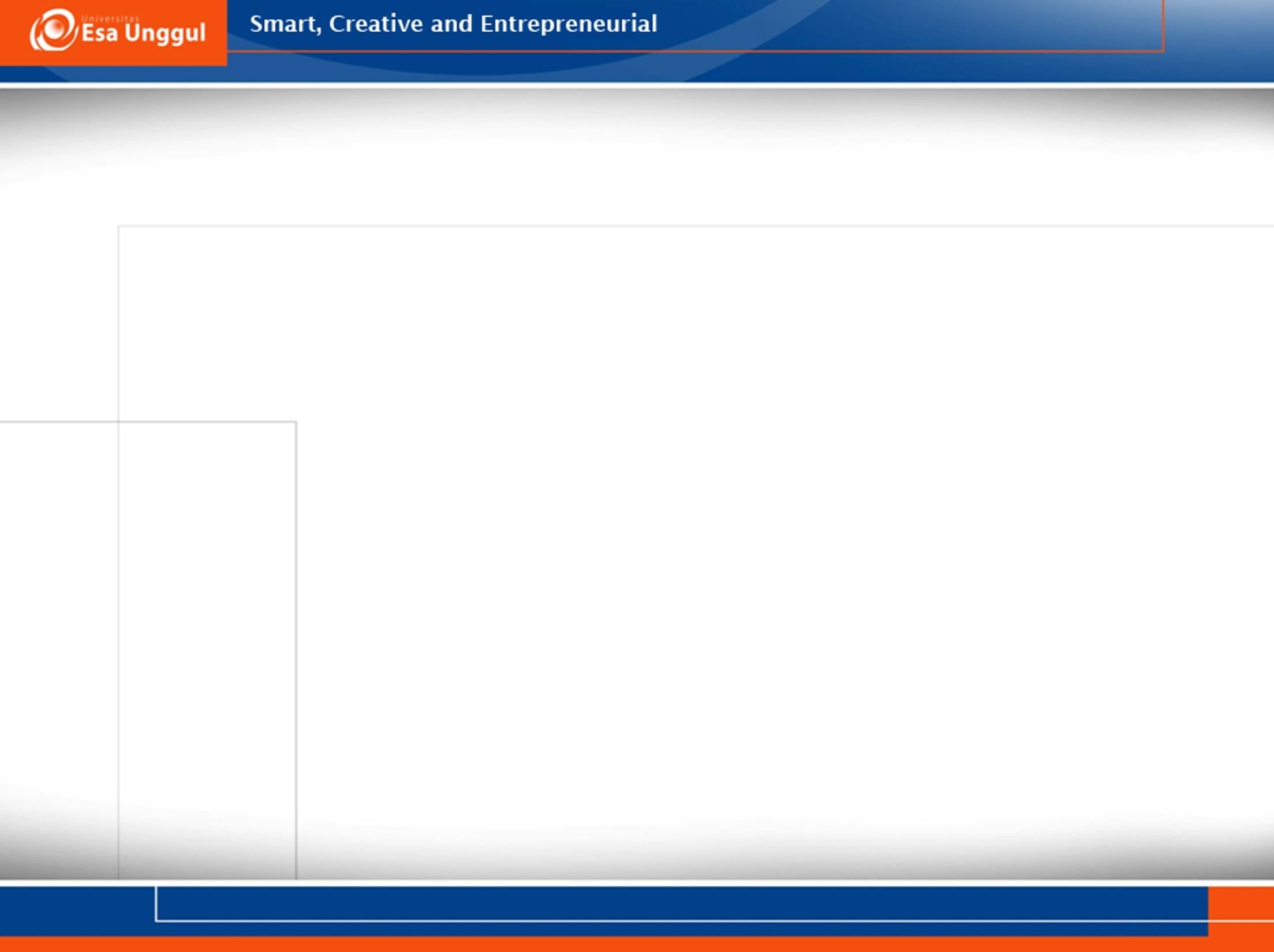 Kompetensi Dasar: 
		Mampu menjelaskan dan menerapkan prinsip-prinsip bioteknologi pada berbagai bidang ilmu keperawatan serta mengembangkan profesionalisme yang berjiwa kewirausahaan 

Jumlah sks: 4 sks (3 sks teori, 1 sks praktikum)
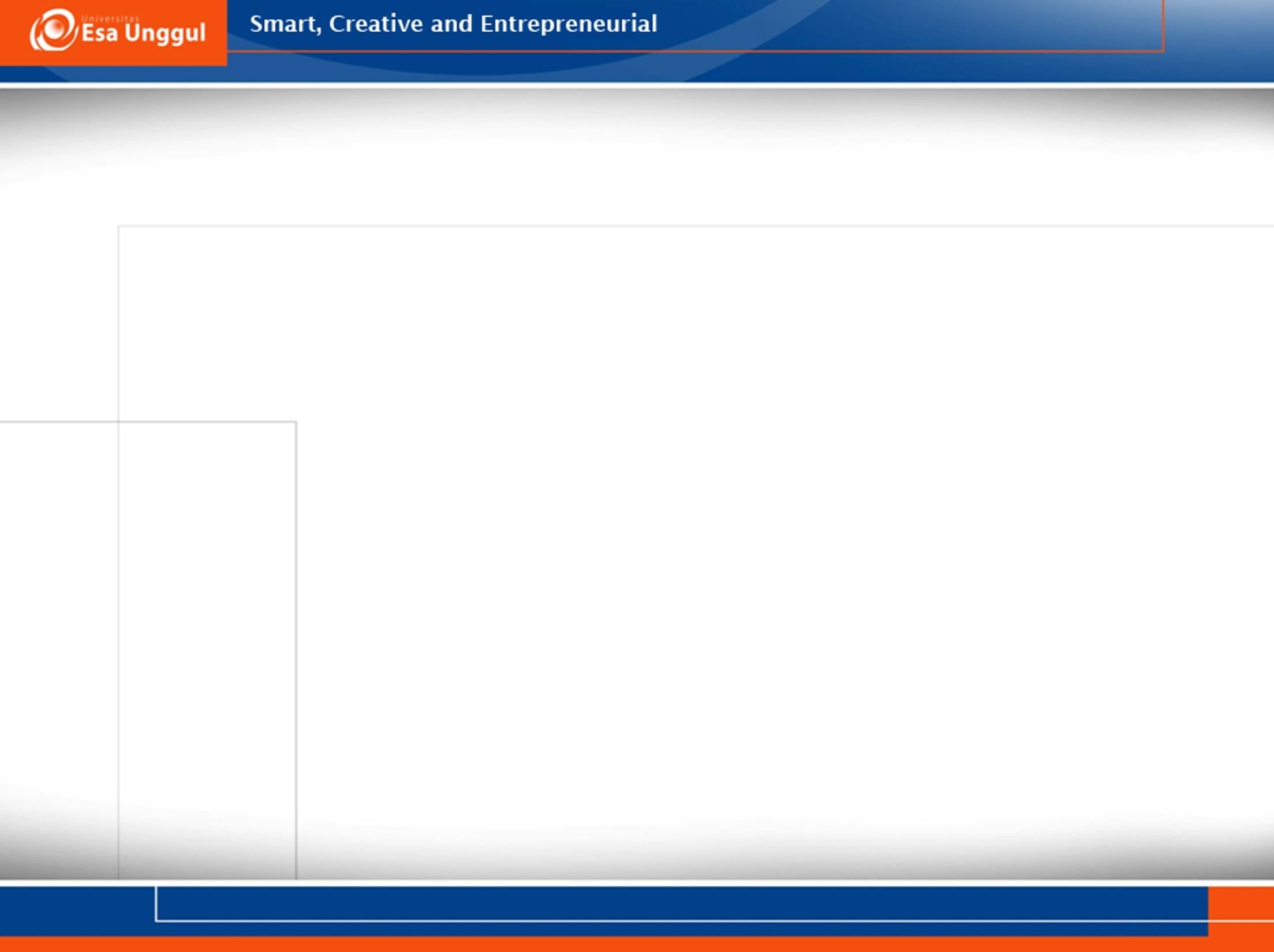 Metode pembelajaran
Tatap muka
Tanya jawab/diskusi/kuis
Tugas kelompok: pembuatan makalah, presentasi
Praktikum
Evaluasi: UTS dan UAS
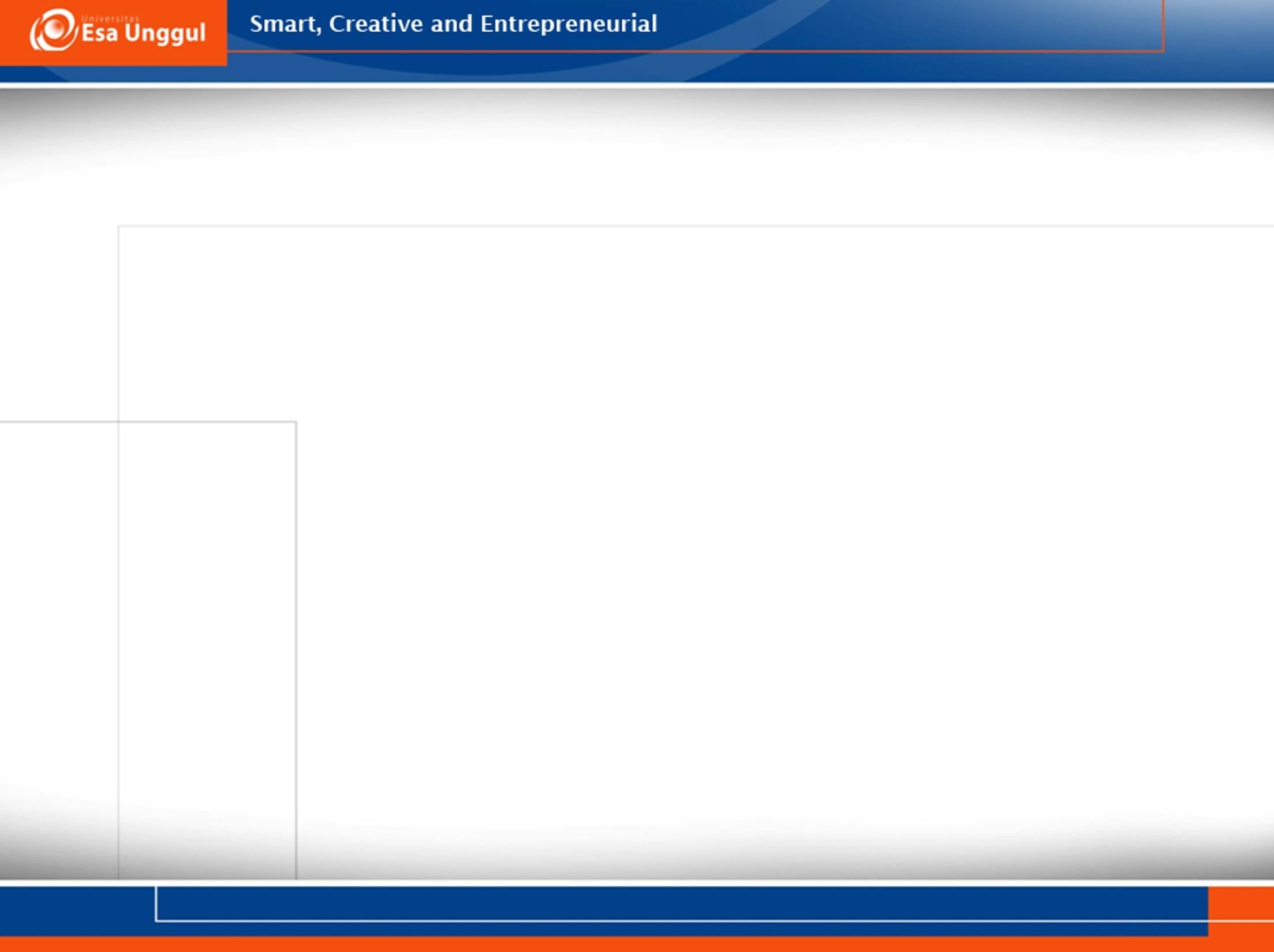 Komponen penilaian
Kehadiran = 7%
Tugas = 10 %
Kuis = 3%
Praktikum = 20%
UTS = 25 %
UAS = 35 %
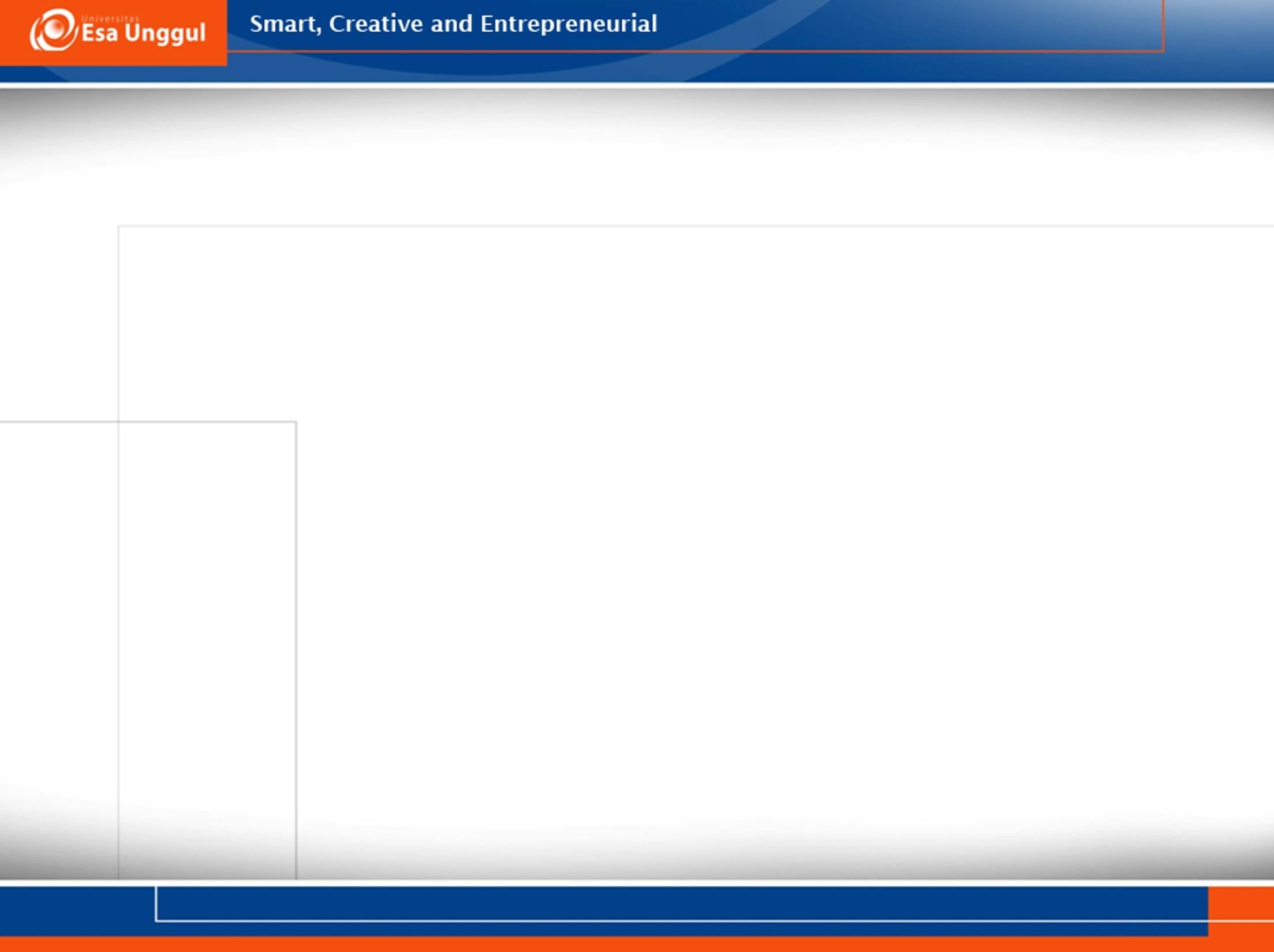 Tata tertib selama masa perkuliahan
Dosen dan mahasiswa wajib datang tepat waktu
Diberikan toleransi kedatangan 15 menit, setelah itu mahasiswa tidak diperkenankan mengikuti perkuliahan di dalam kelas untuk sesi tersebut
Wajib mengenakan pakaian sopan: mis. tidak menggunakan kaos oblong atau sandal
Apabila kuliah tidak bisa dilakukan sesuai jadwal akan dikenakan kelas pengganti (make up class)
Bagi mahasiswa yang tidak masuk kuliah karena sakit, harus ada surat keterangan dari dokter. Mahasiswa yang tidak masuk tanpa ada keterangan, dianggap alpha.
TIDAK diperkenankan mencontek setiap UTS dan UAS
Apabila diketahui mencontek, nilai UTS atau UAS menjadi E